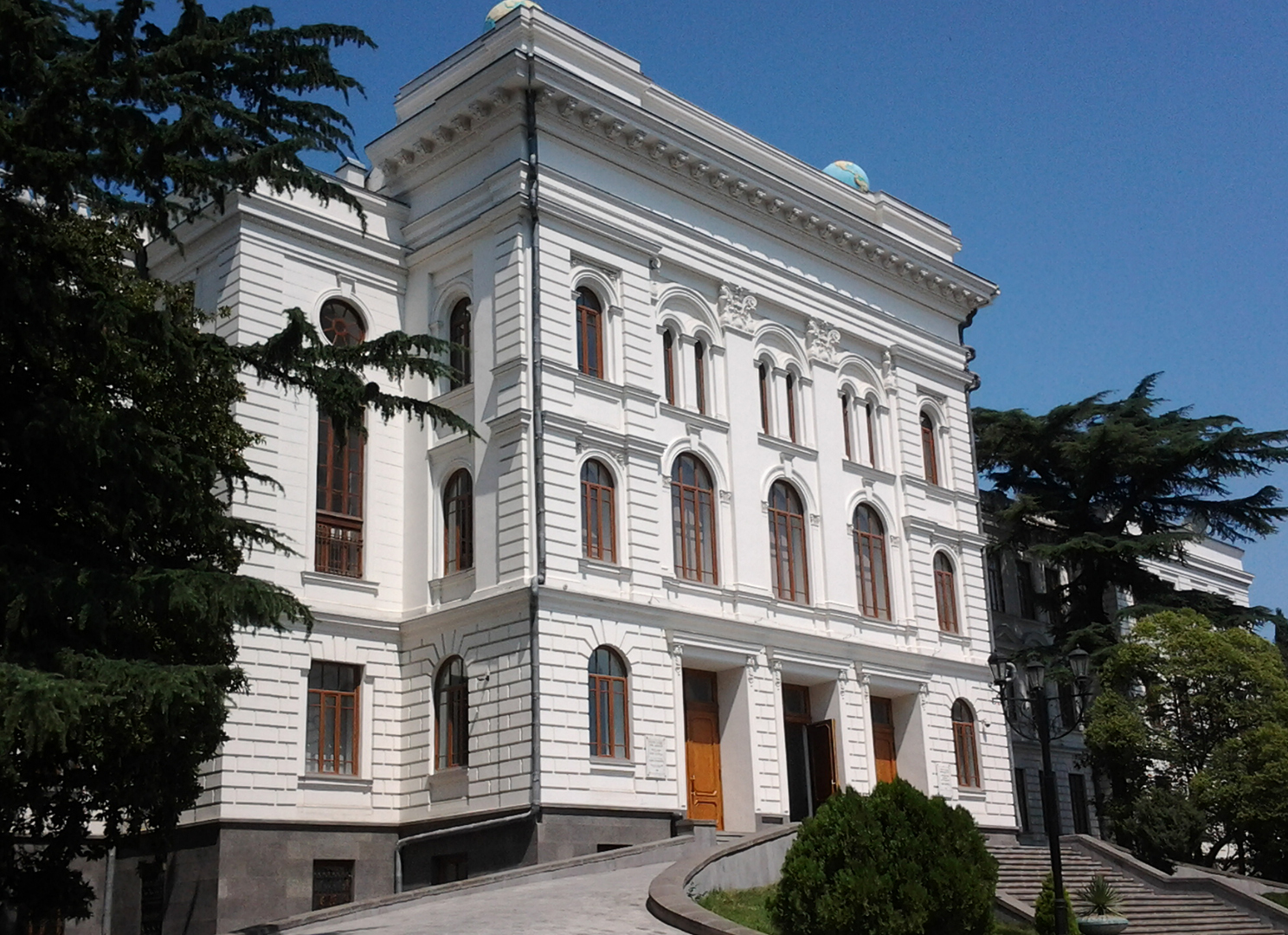 TSUclopedia
თათია ჟოდურიშვილი, არჩილ ვარდიძე, რატი ლაითაძე, ნიკა შინჯიკაშვილი
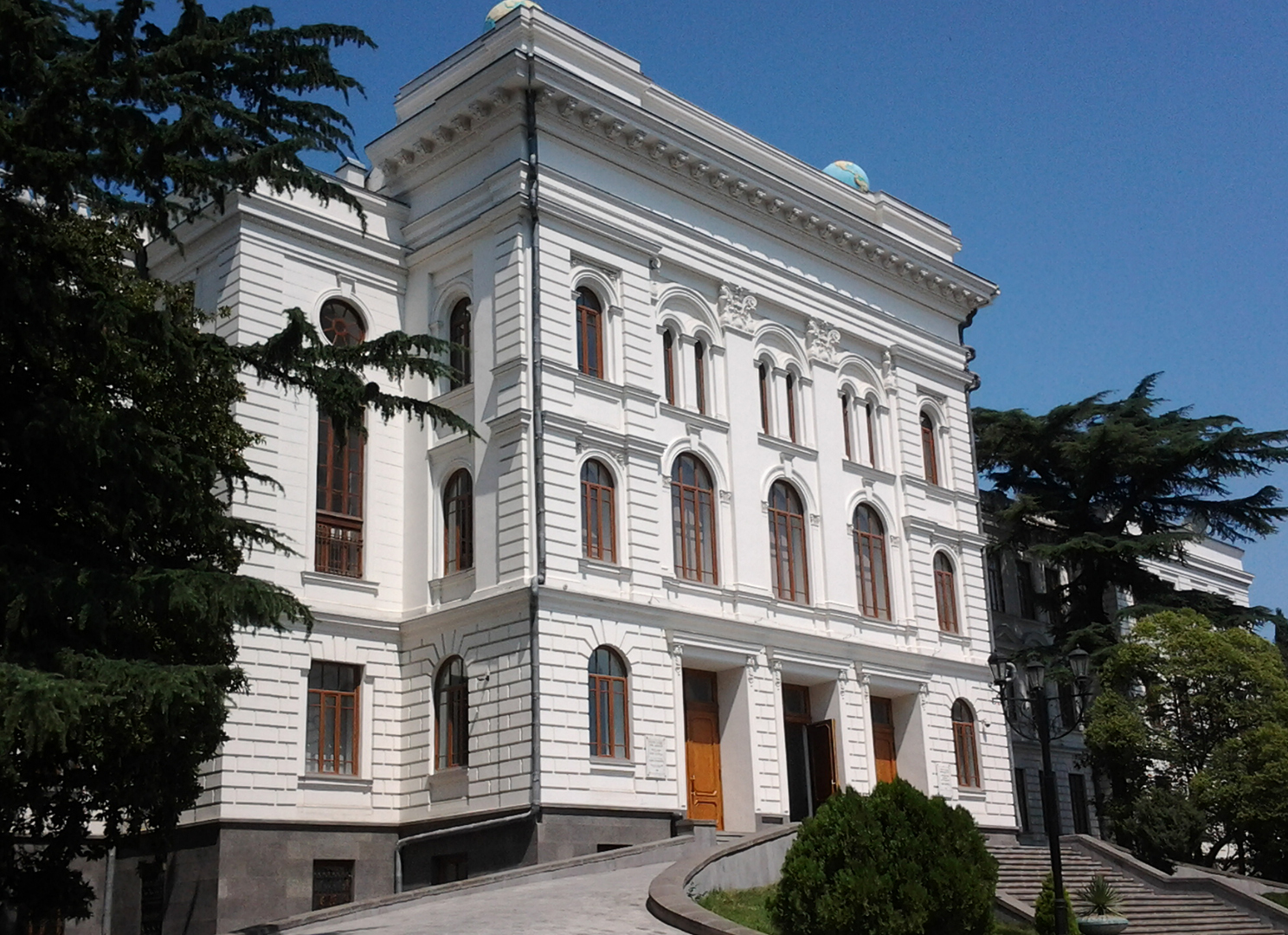 რა არის TSUclopedia?
[Speaker Notes: SZ Cxzvzxcv z]
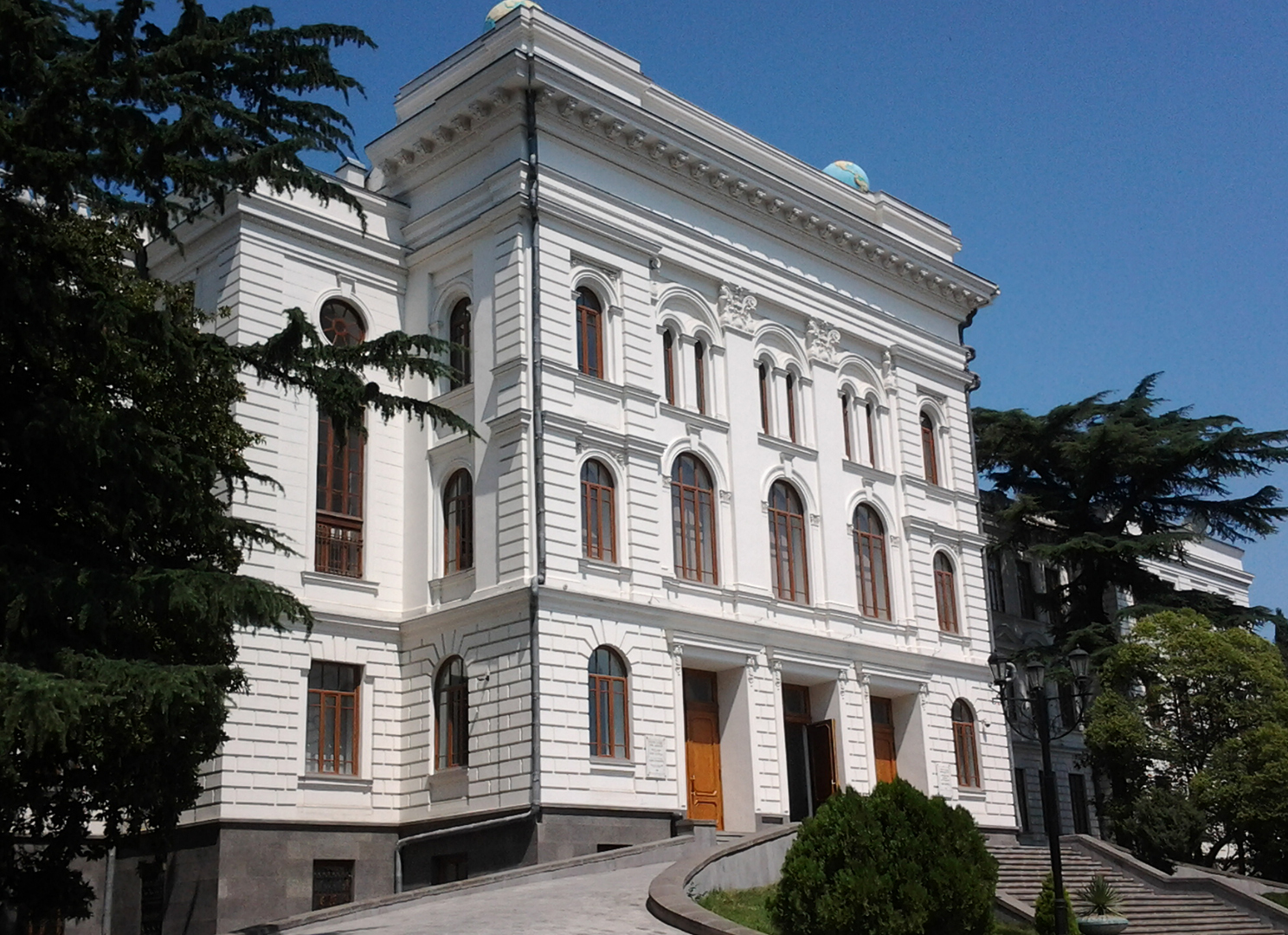 პრობლემა
კოვიდ პანდემია და დიჯიტალიზაცია
კომუნიკაციის პრობლემა
პლატფორმების სიმრავლე და ხარვეზები
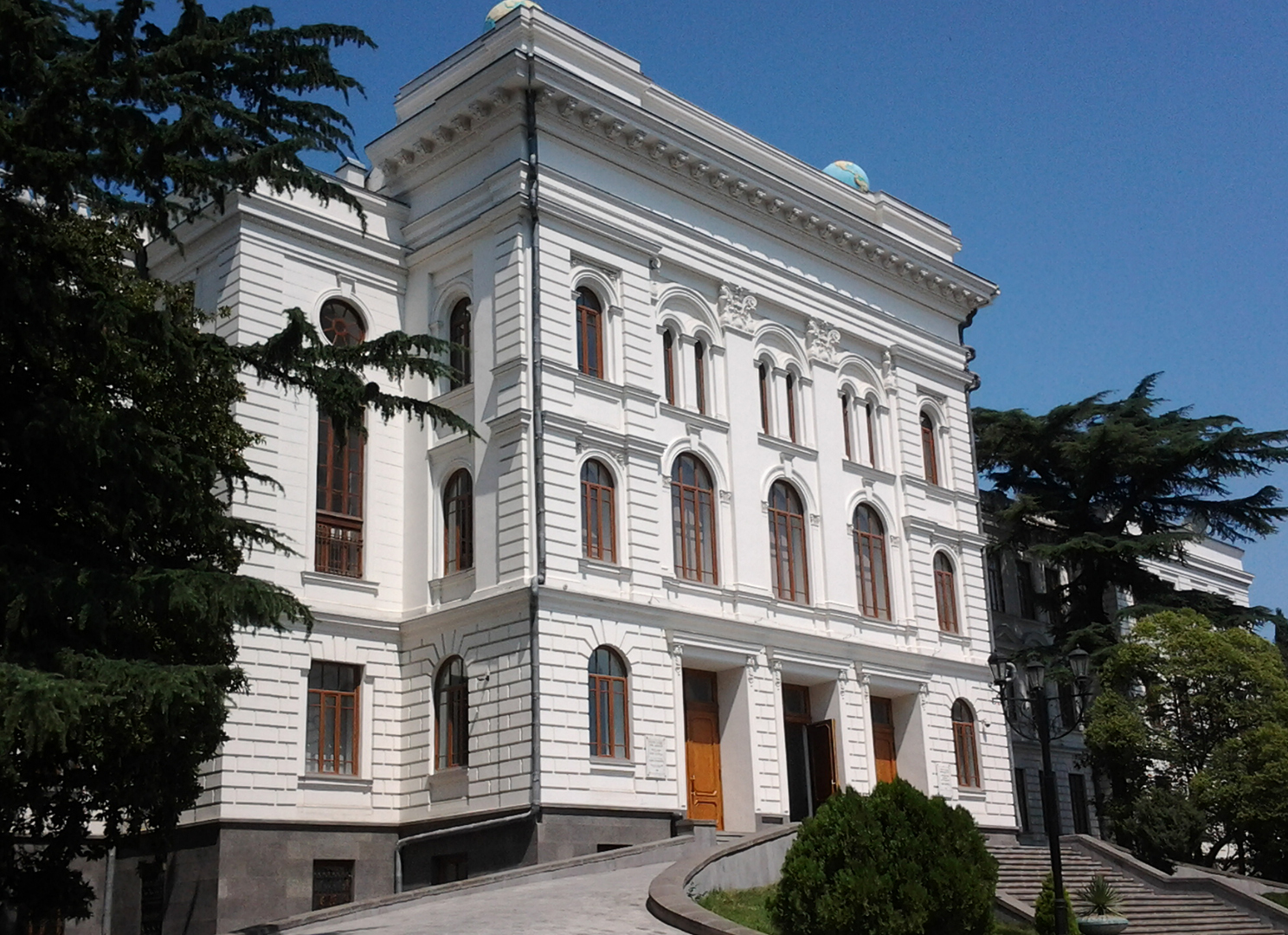 მიზანი
სასწავლო პროცესის გამარტივება

ერთიანი მეგობრული სივრცის შექმნა
ინფორმაციის ხელმისაწვდომობა
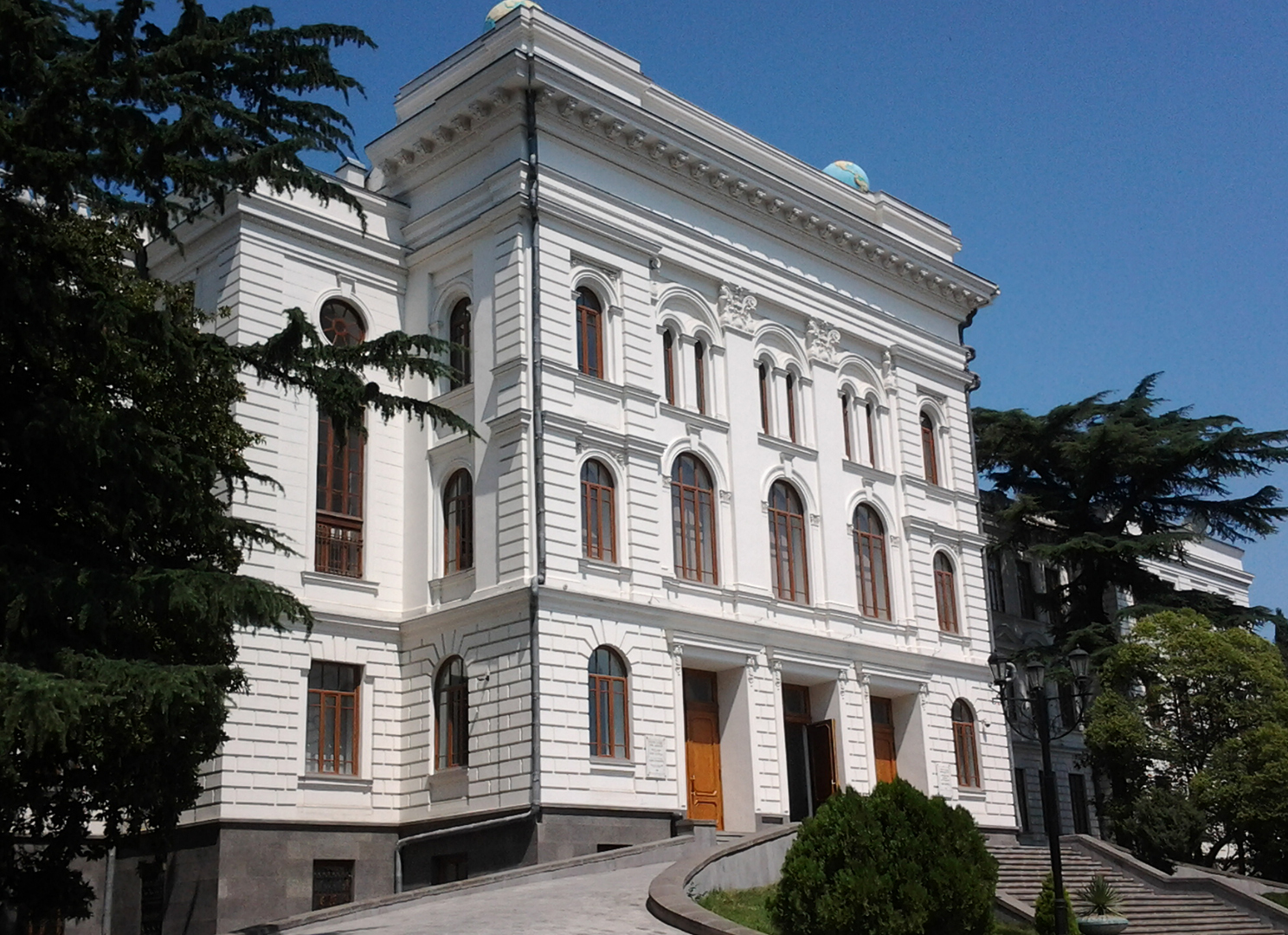 ამოცანის დასმა
ანალიზი და ტექნიკური ამოცანის შედგენა

დეველოპმენტის ნაწილი
როლების განაწილება
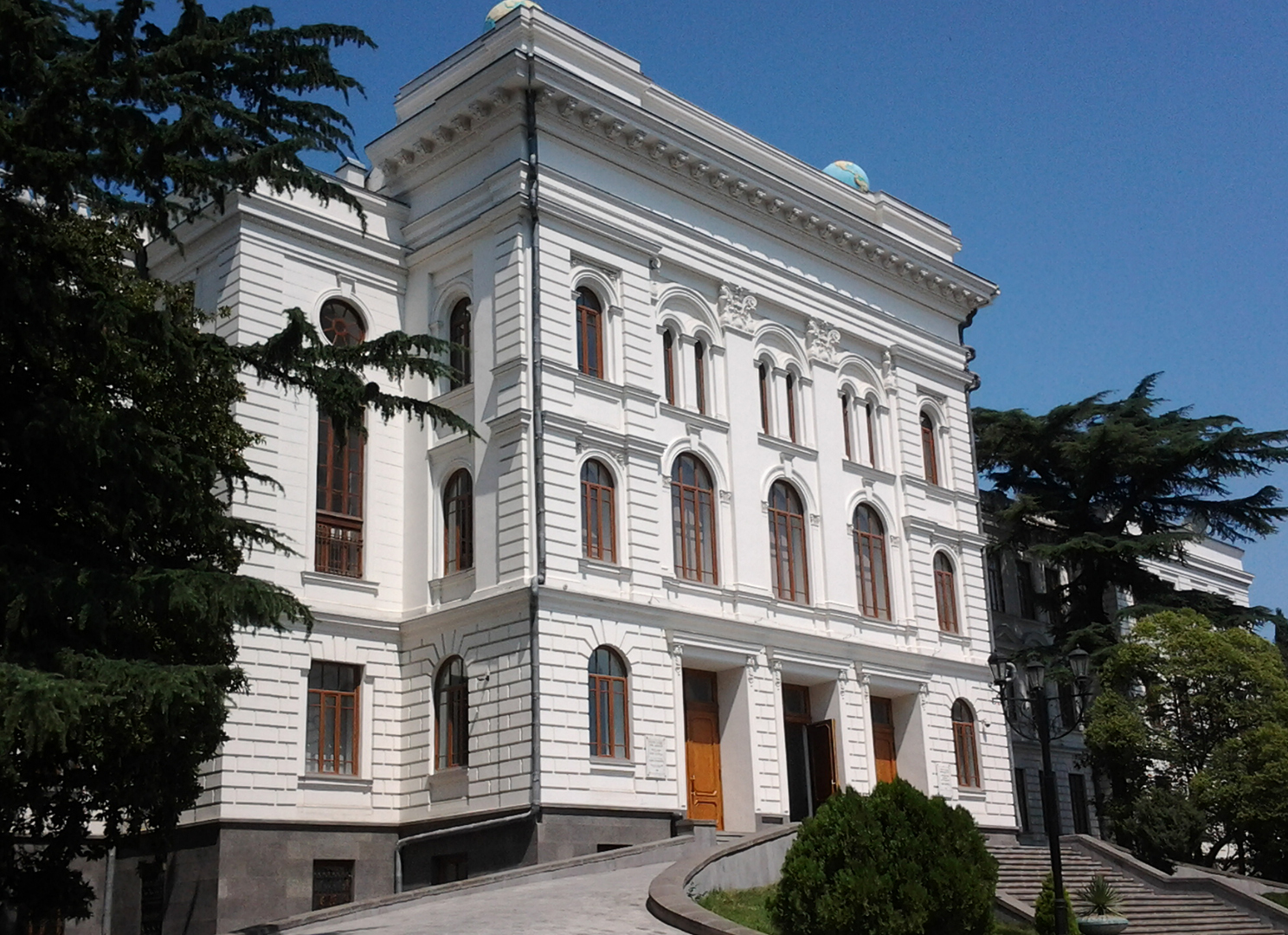 ამოცანის დაყოფა კომპონენტებად
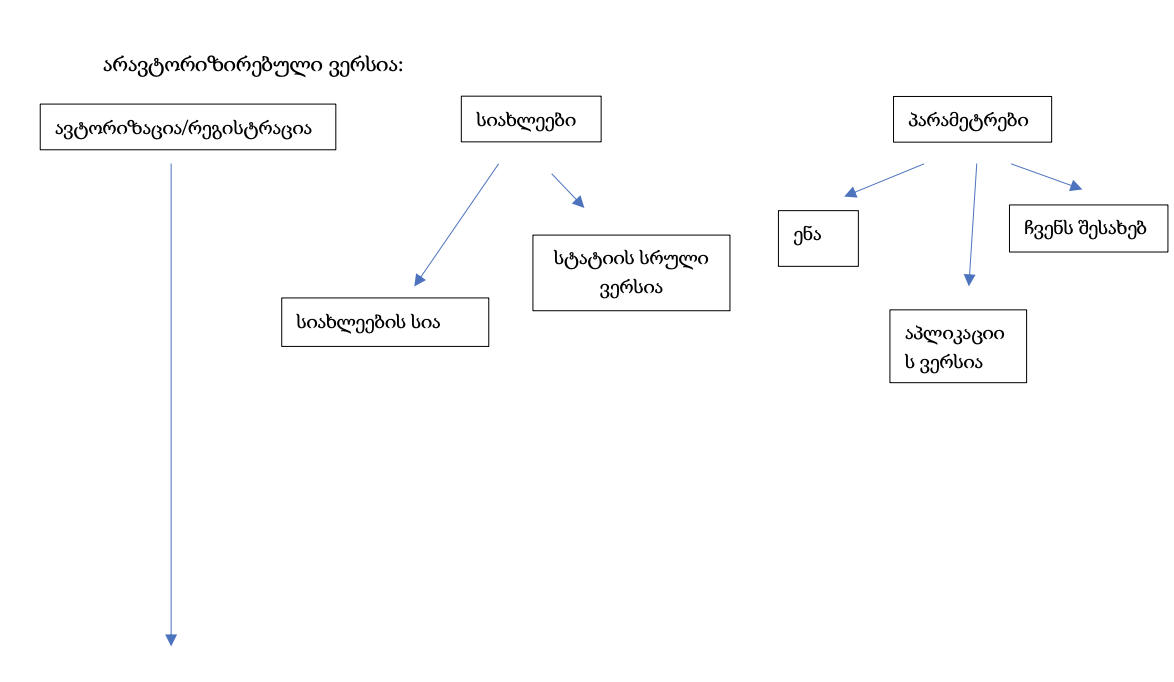 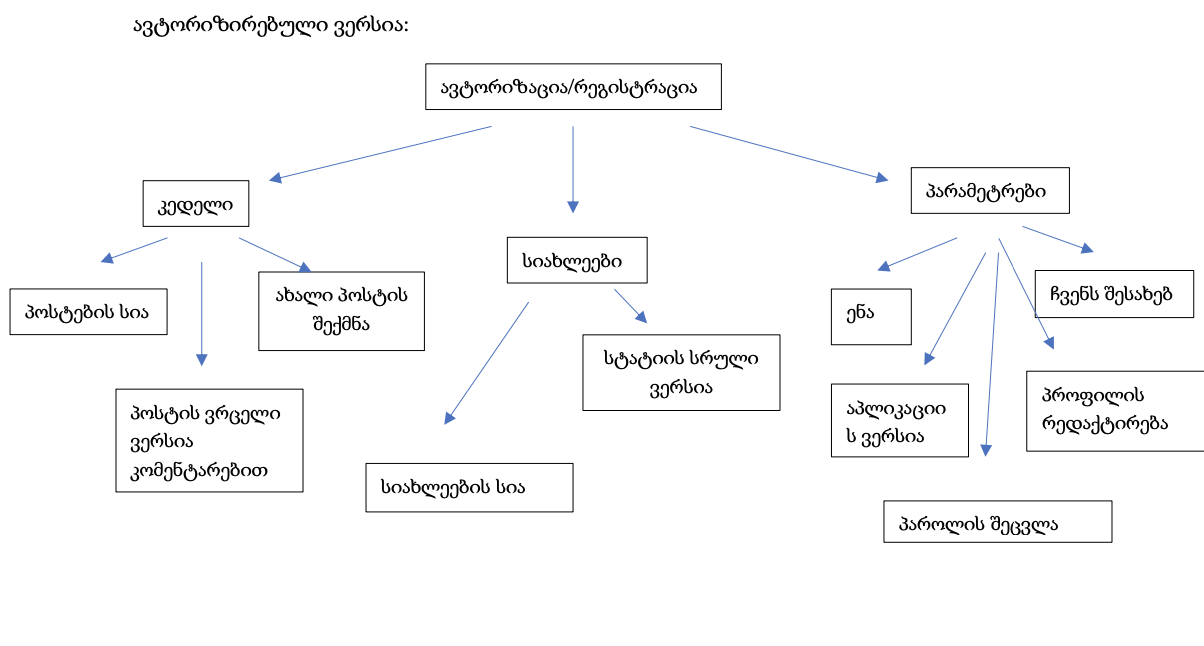 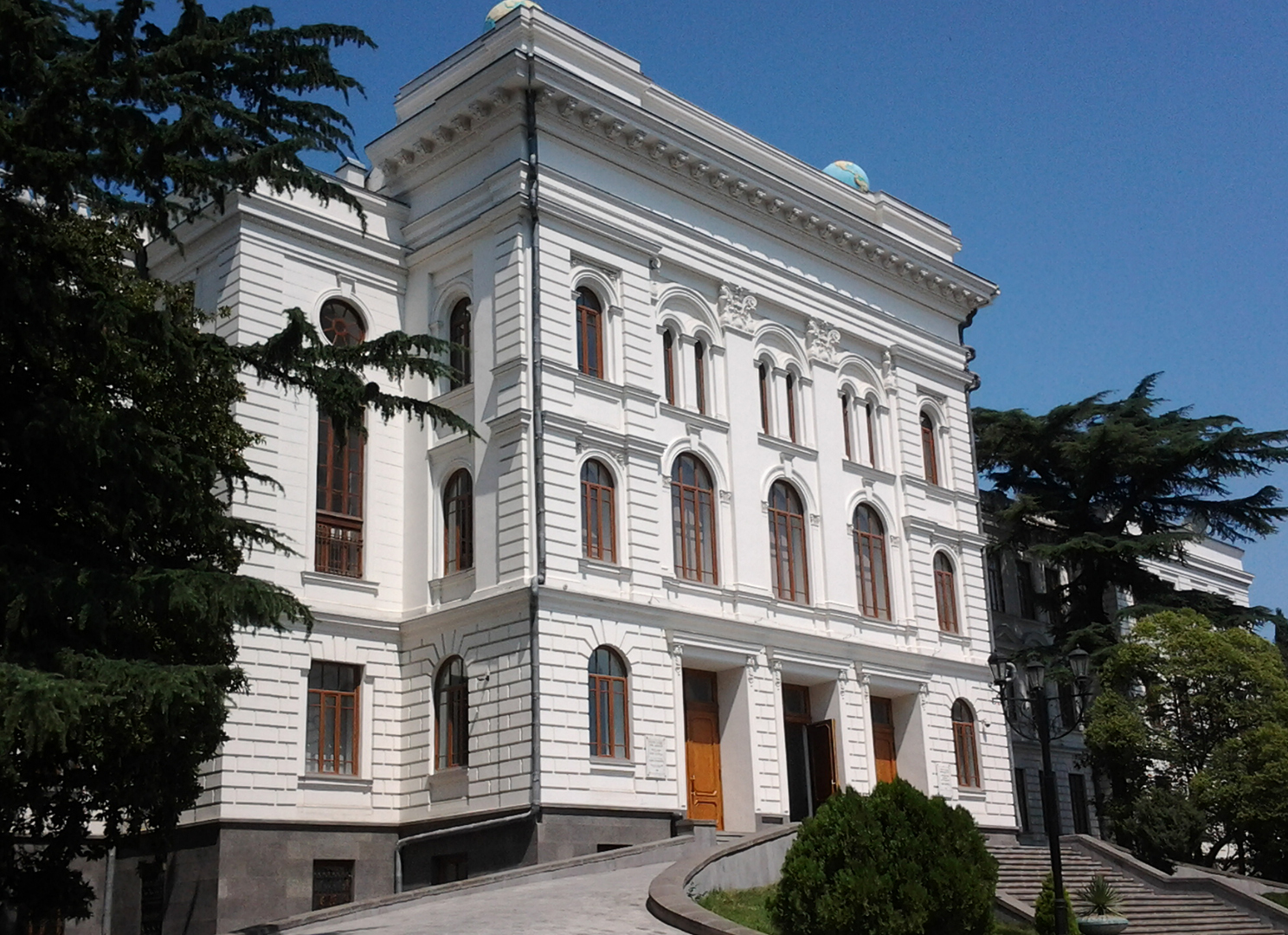 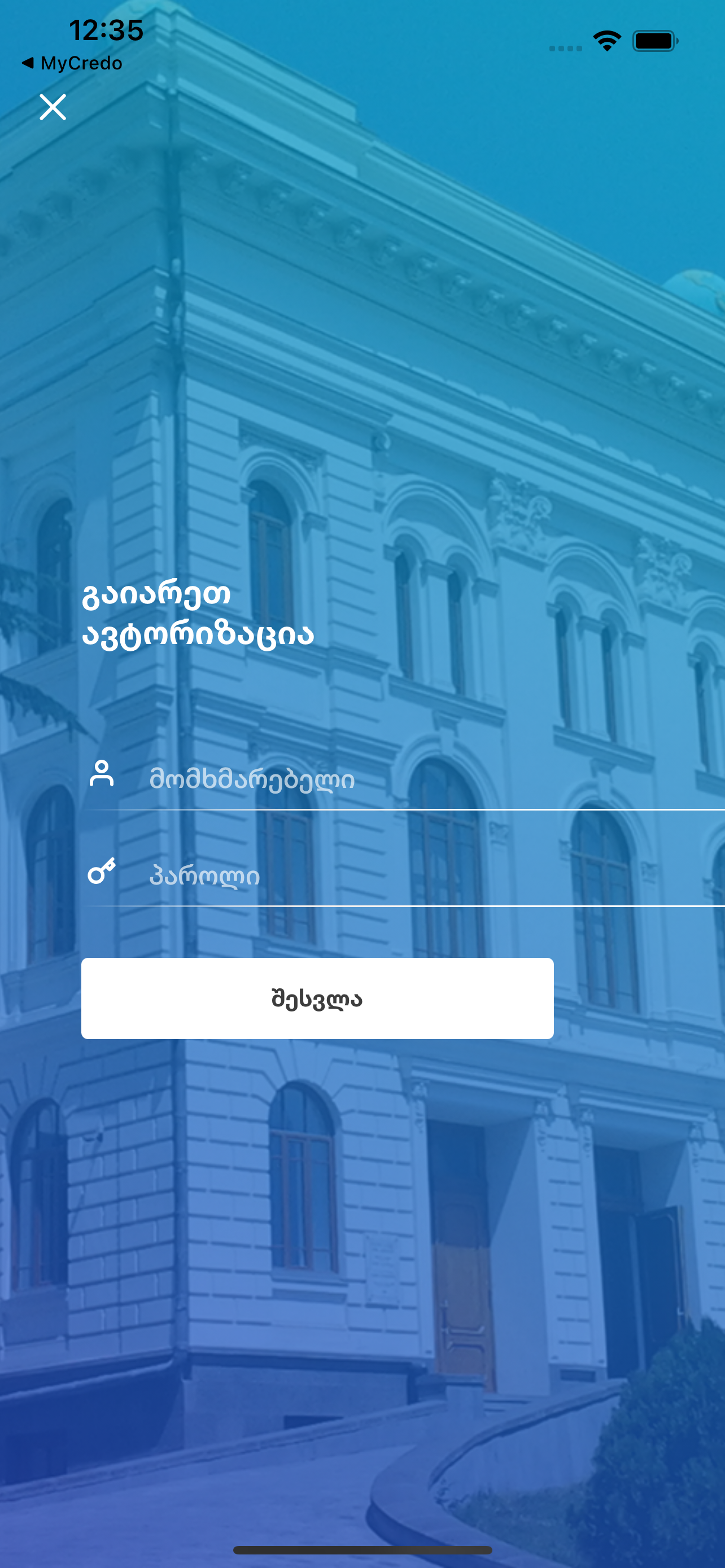 რეგისტრაცია/ავტორიზაცია
ავთენტურობა

სიმარტივე
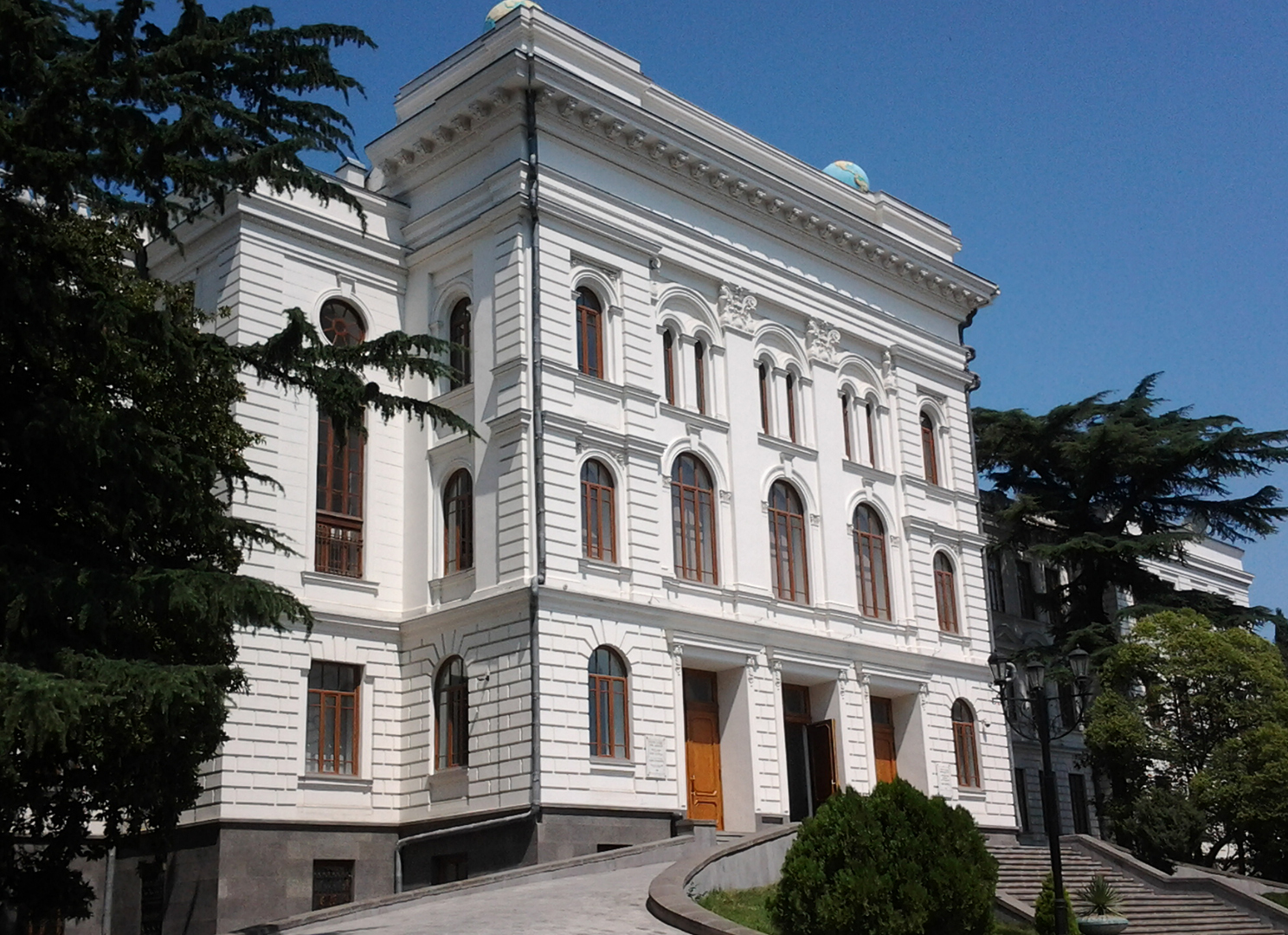 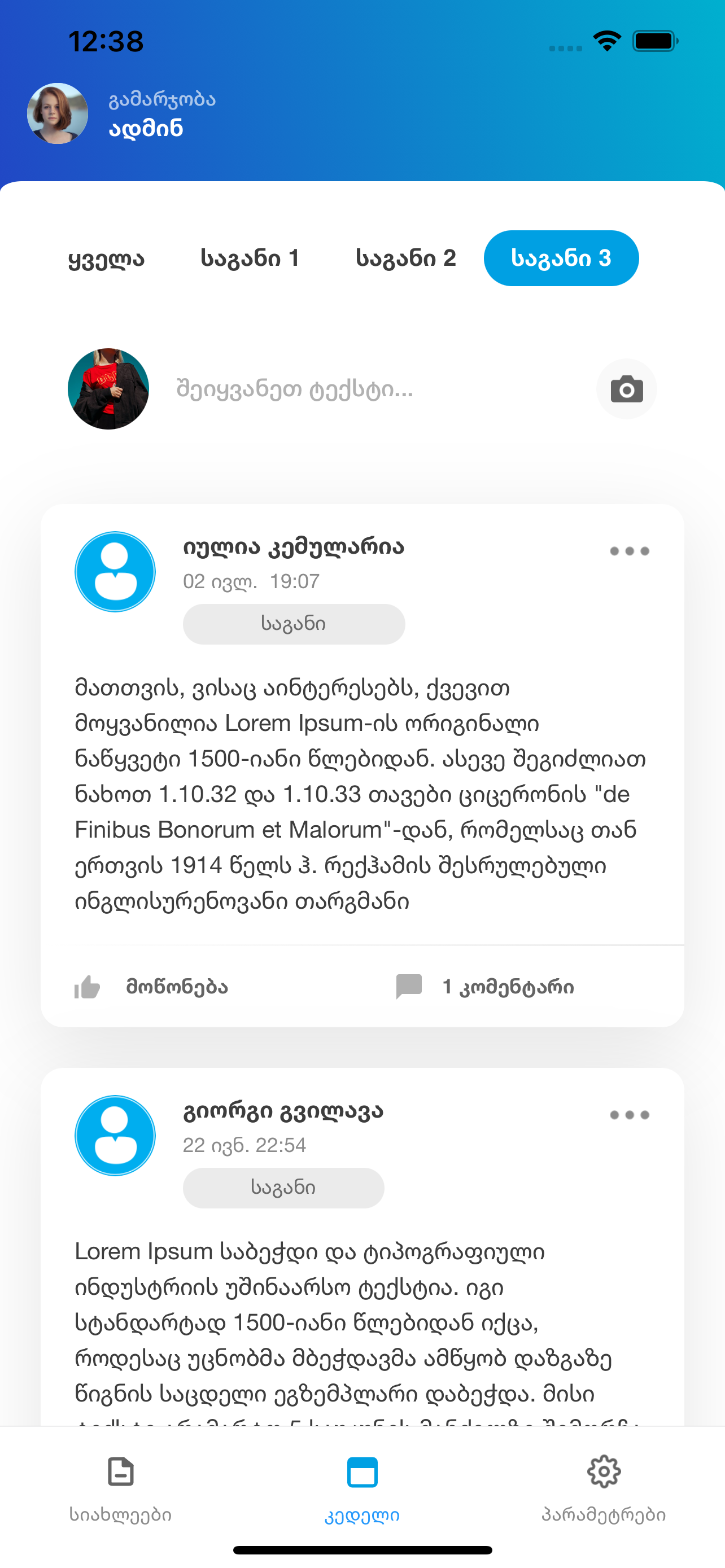 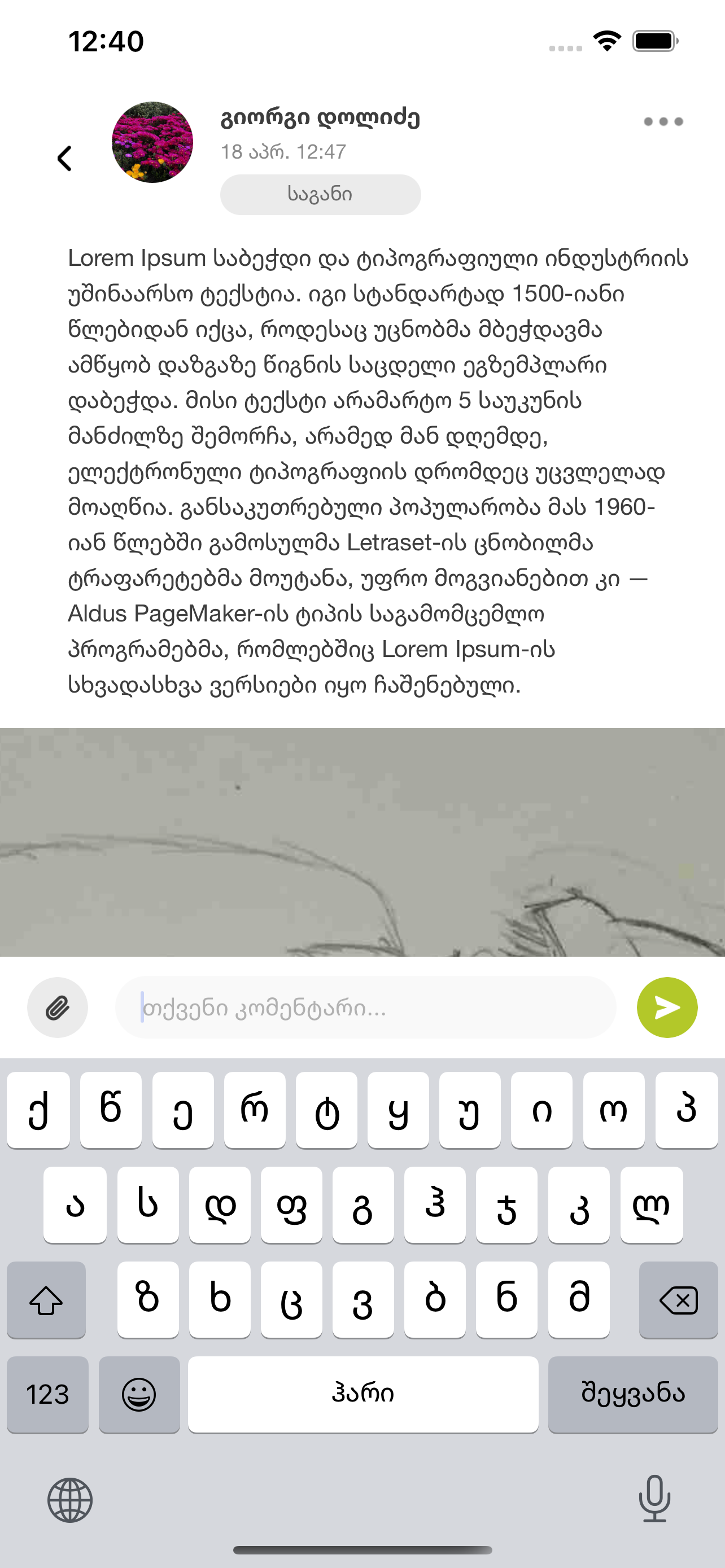 კედელი
მარტივი ფილტრაცია

ინტერაქციულობა
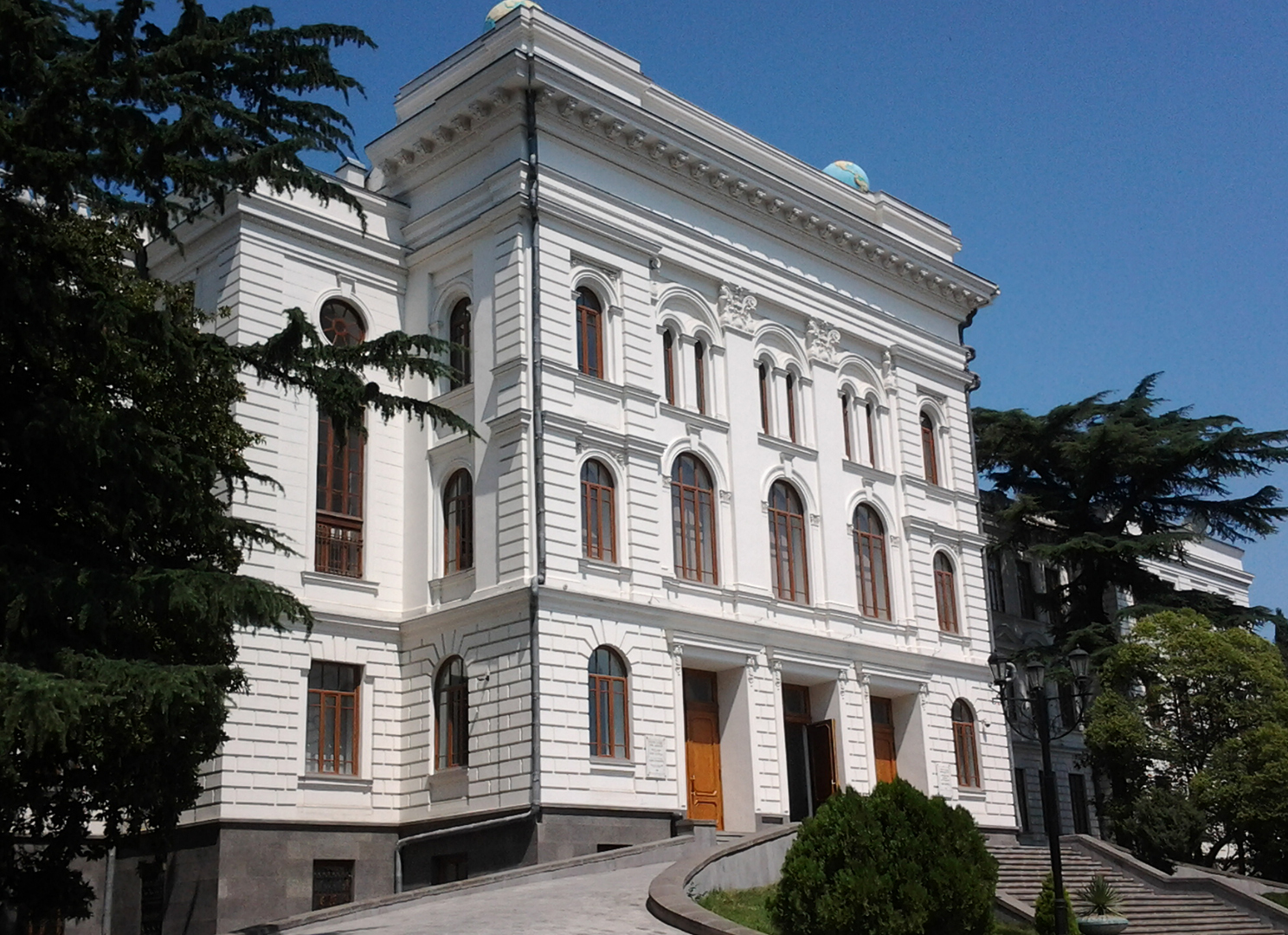 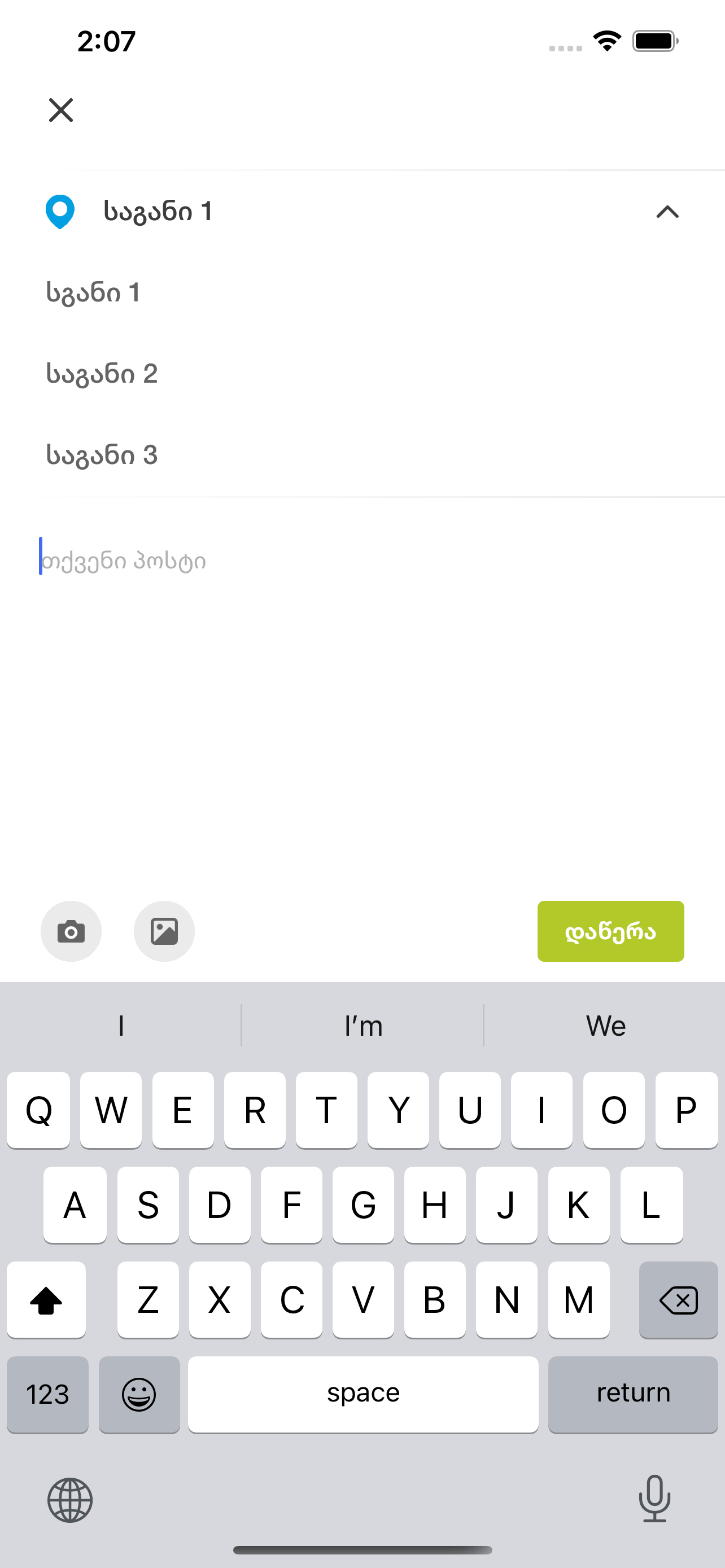 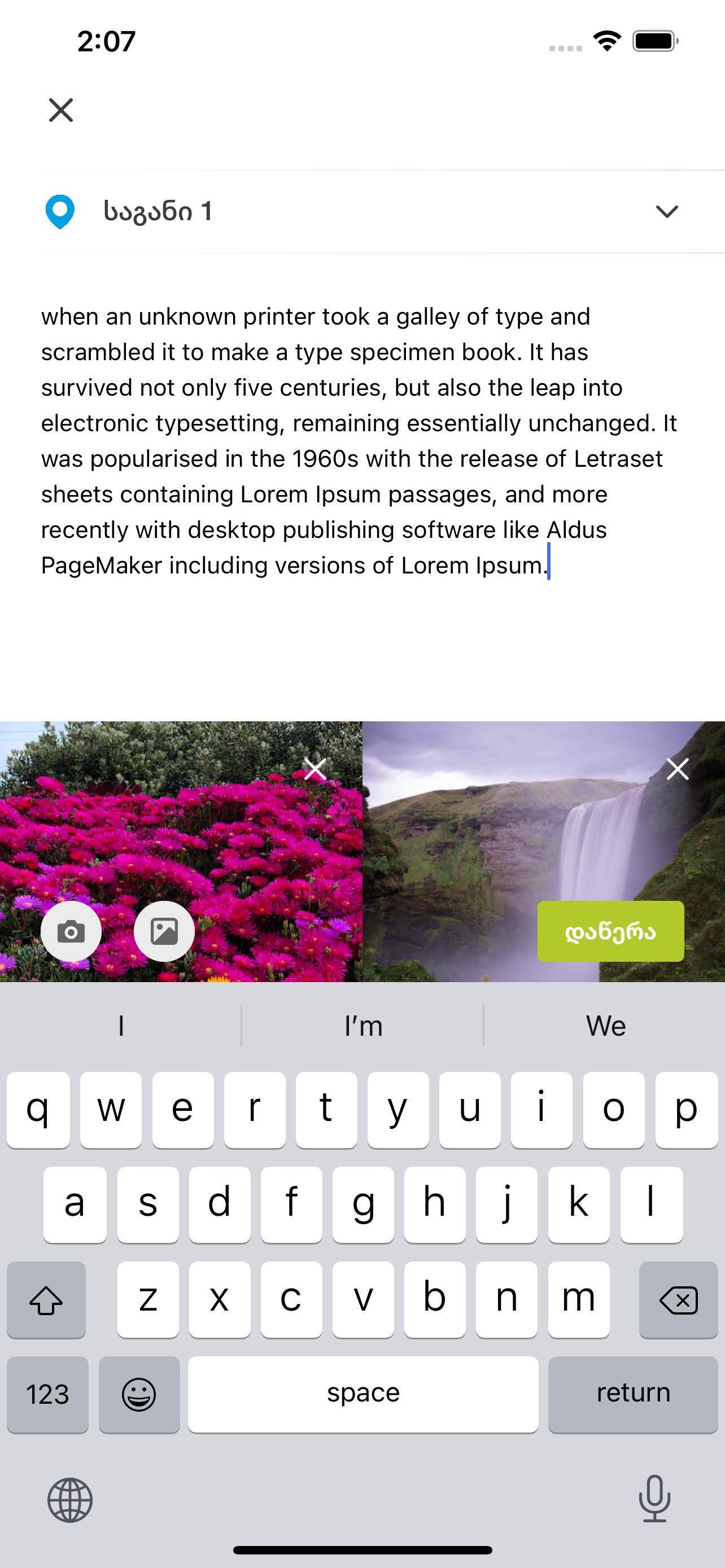 კედელი
ახალი პოსტის შექმნა

თემატურად დაყოფა
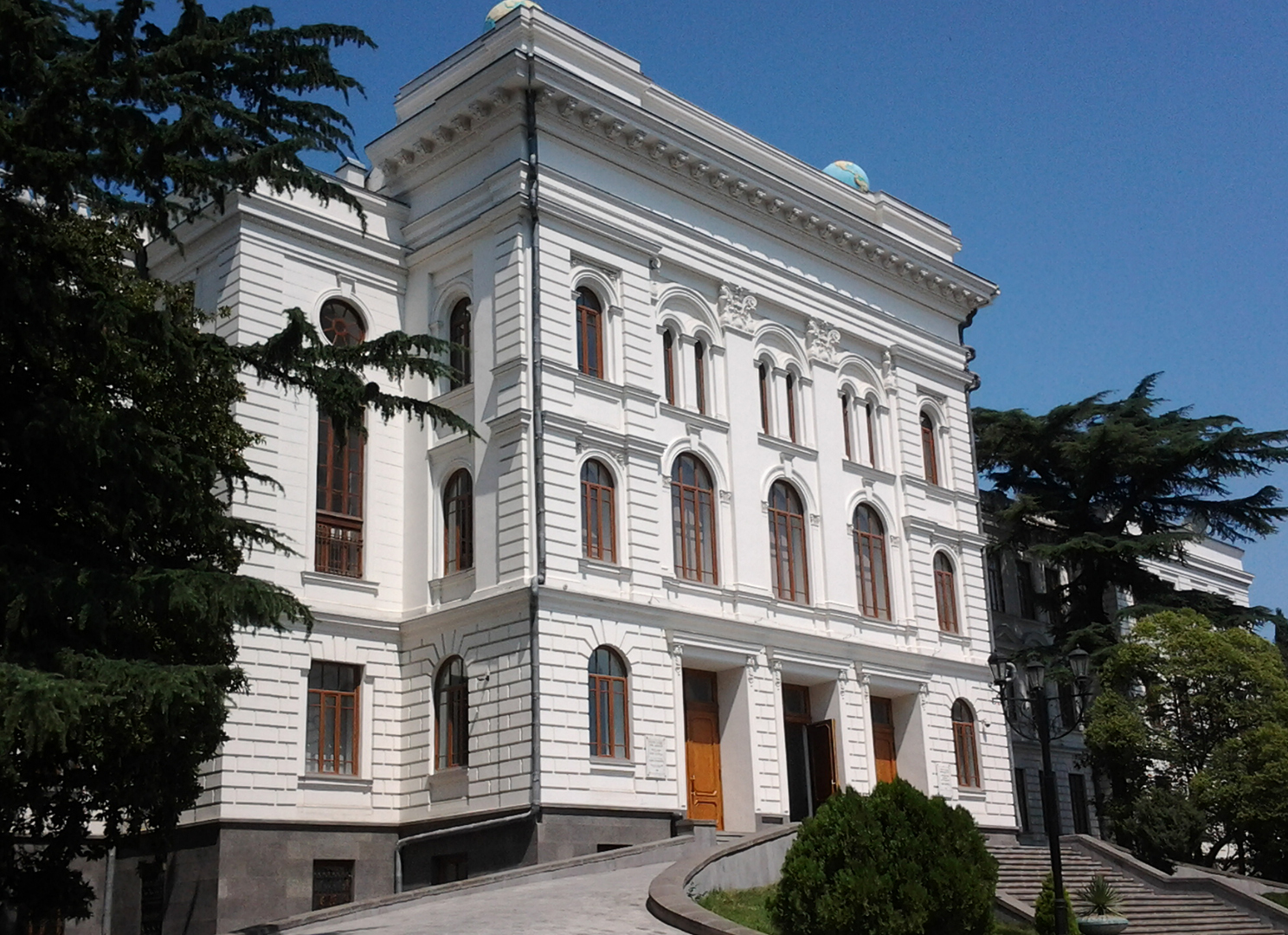 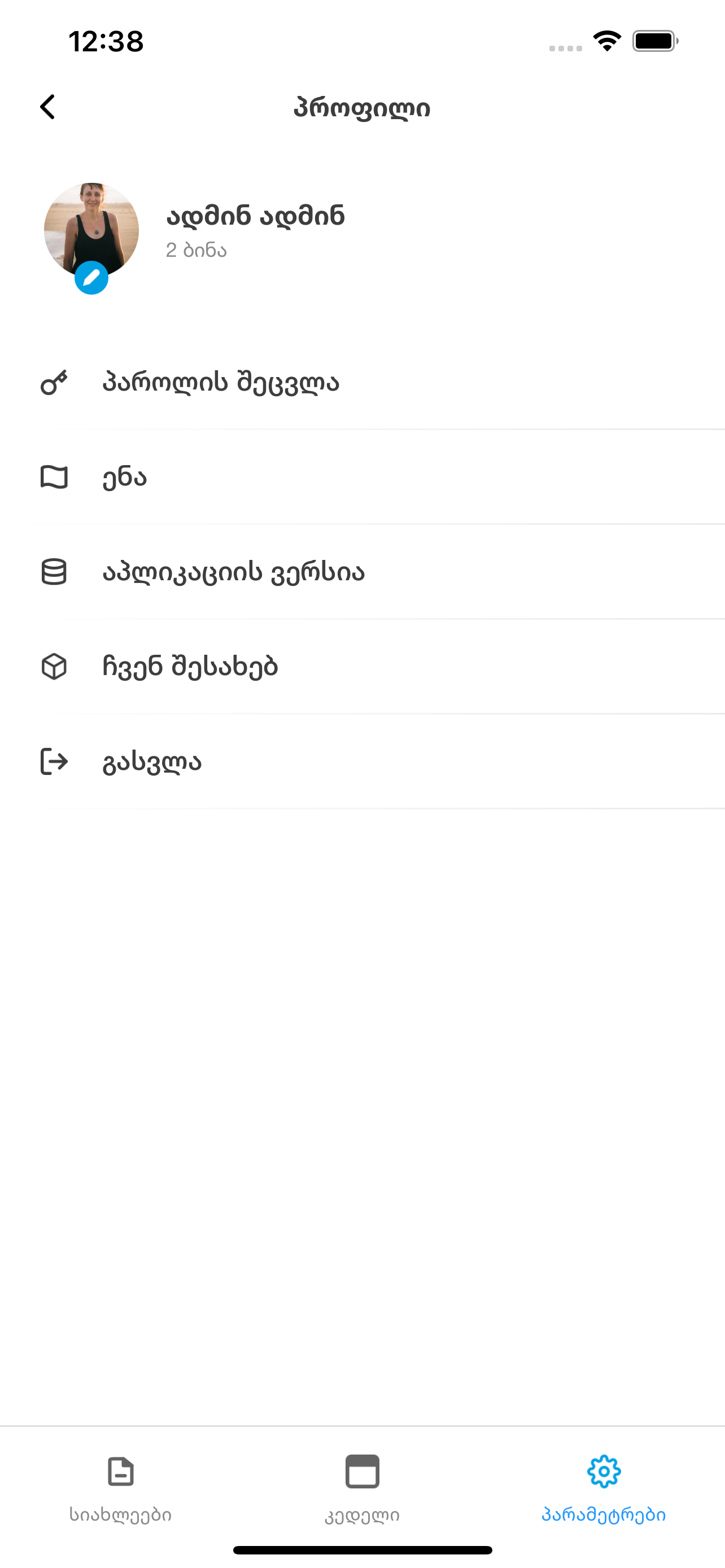 პარამეტრები
პროფილის მართვა

ენები
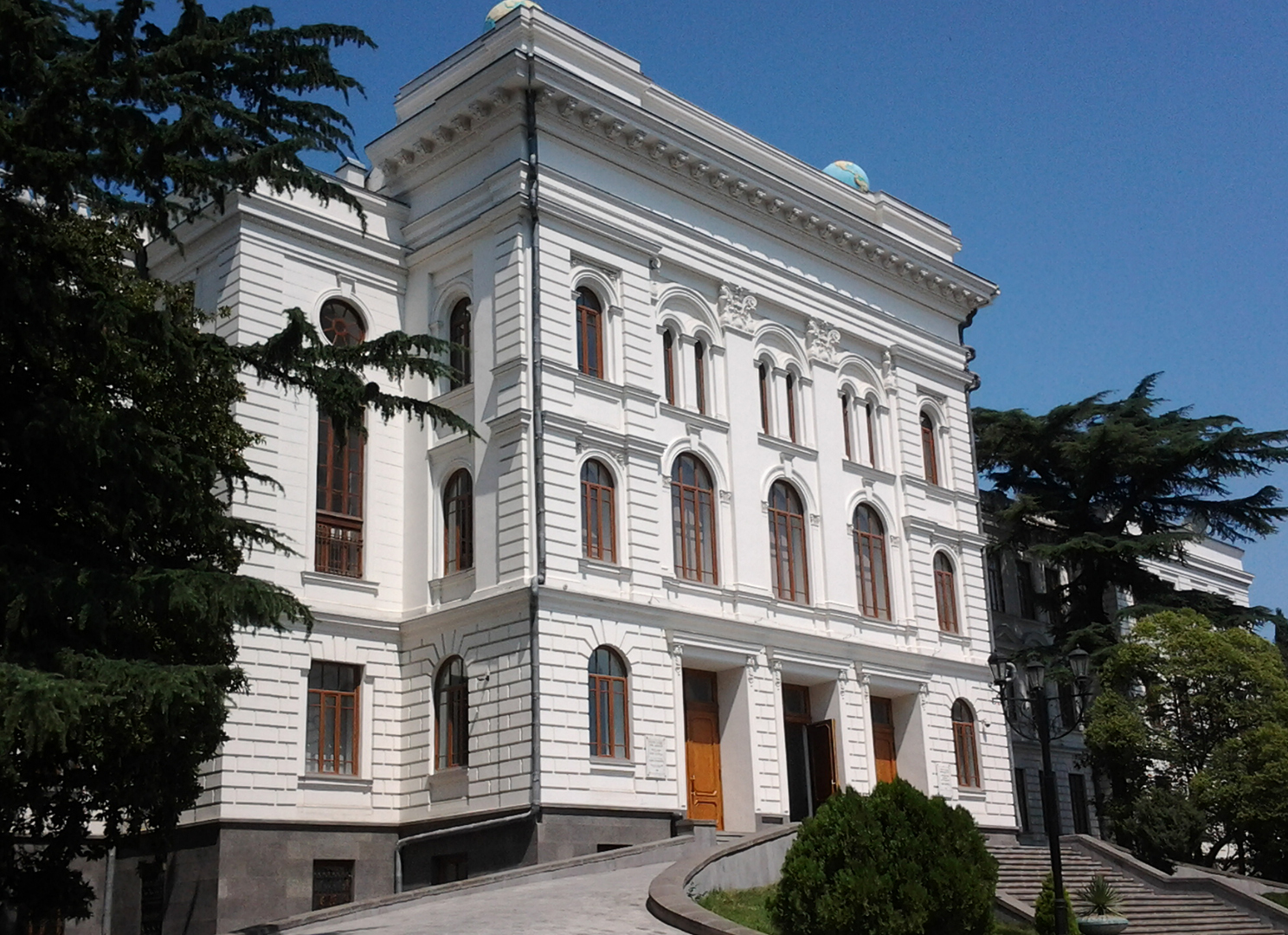 გამოყენებული ტექნოლოგიები
Front-End

Back-End

მონაცემთა ბაზა
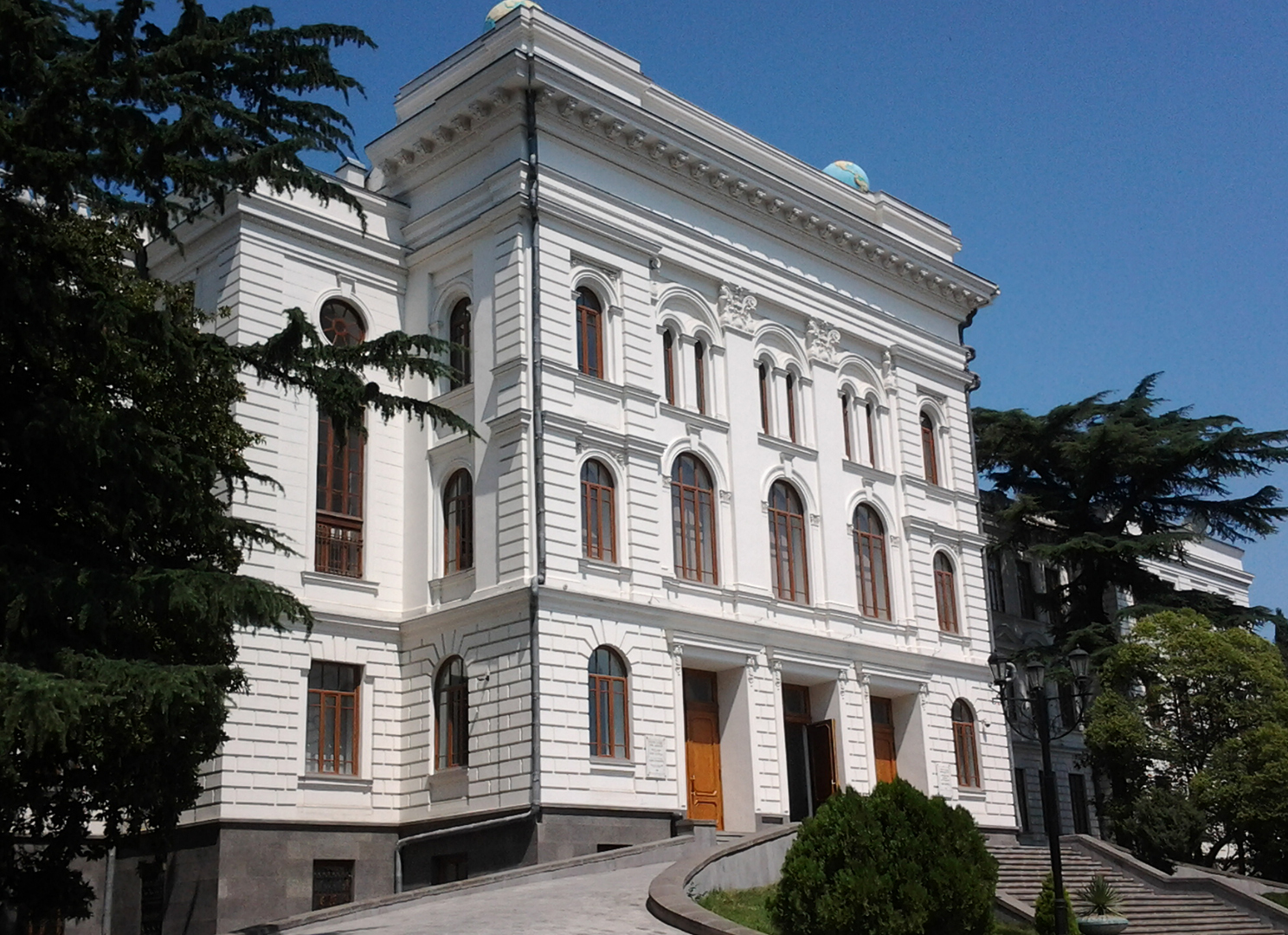 React Native
დროის დამზოგავი
თანმიმდევრული. 
ბიუჯეტის დამზოგავი
ერთი კოდი ორივე პლატფორმისთვის
აქვს ყველა Native-ის ფუნქციონალი.
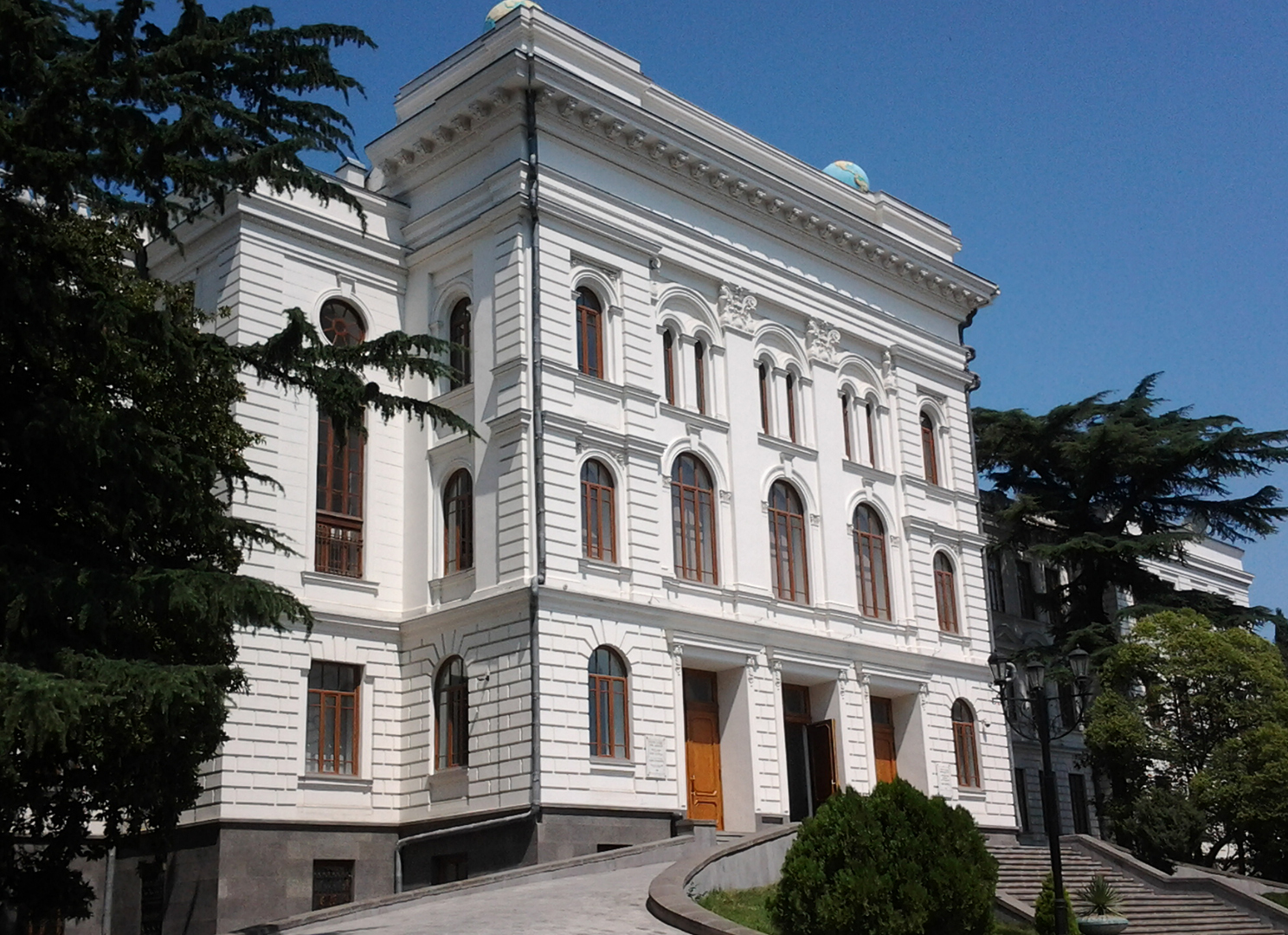 Node.js & Nest.js
V8 ძრავი
სწრაფი და მოქნილი
MVC
სტრუქტურა
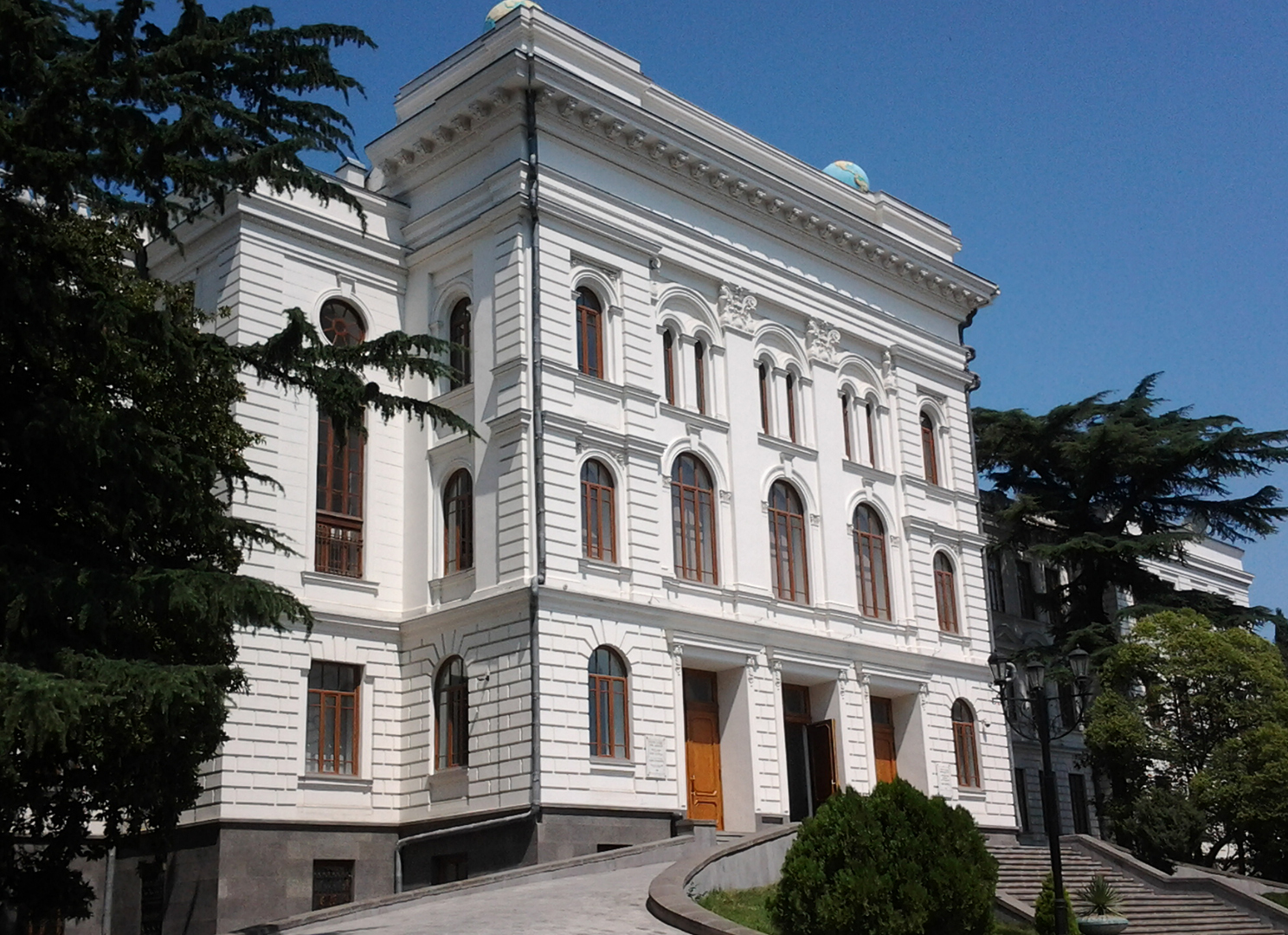 MongoDB
მოქნილი
დინამიური
ძებნის სისწრაფე
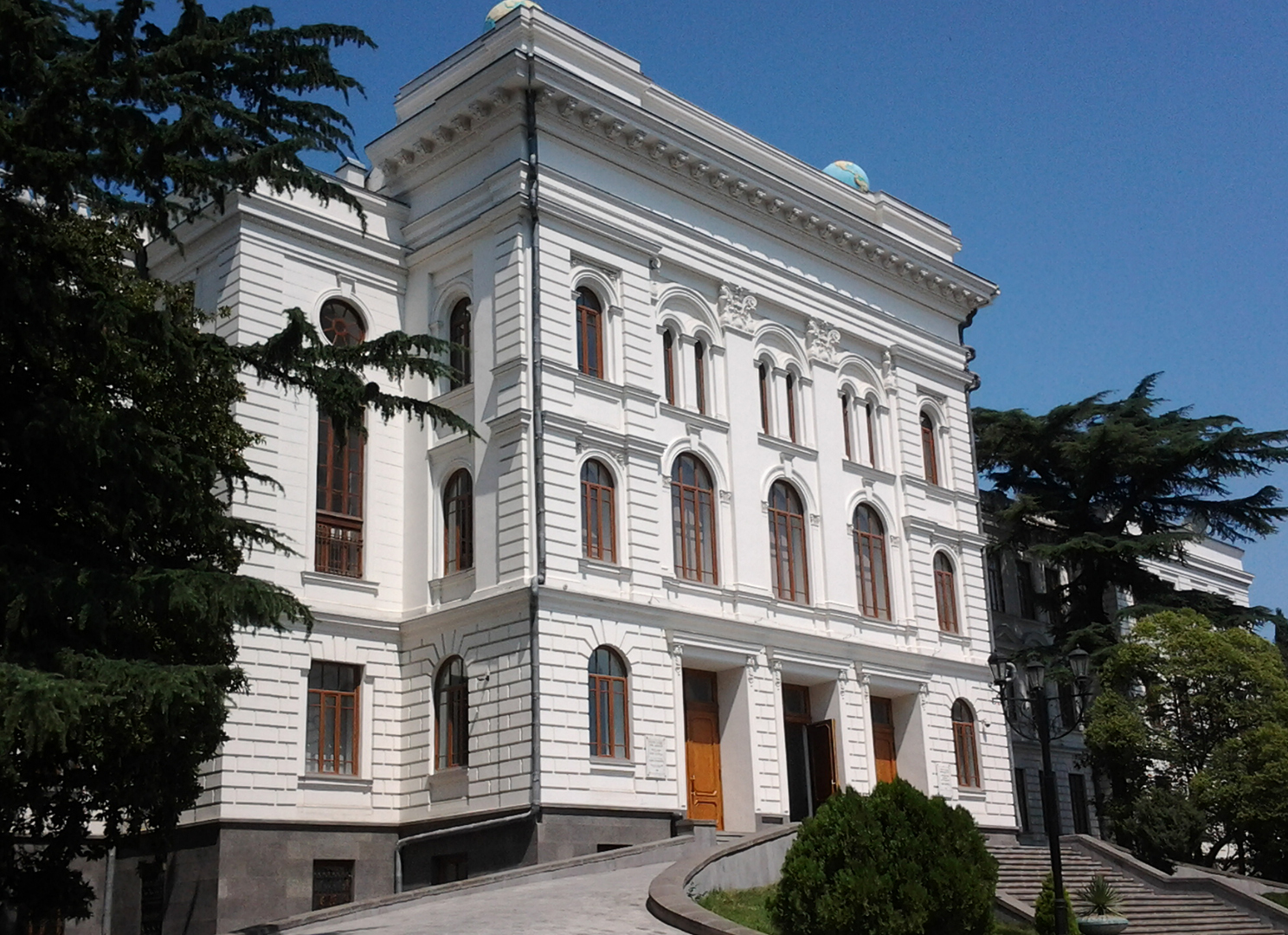 განვითარება
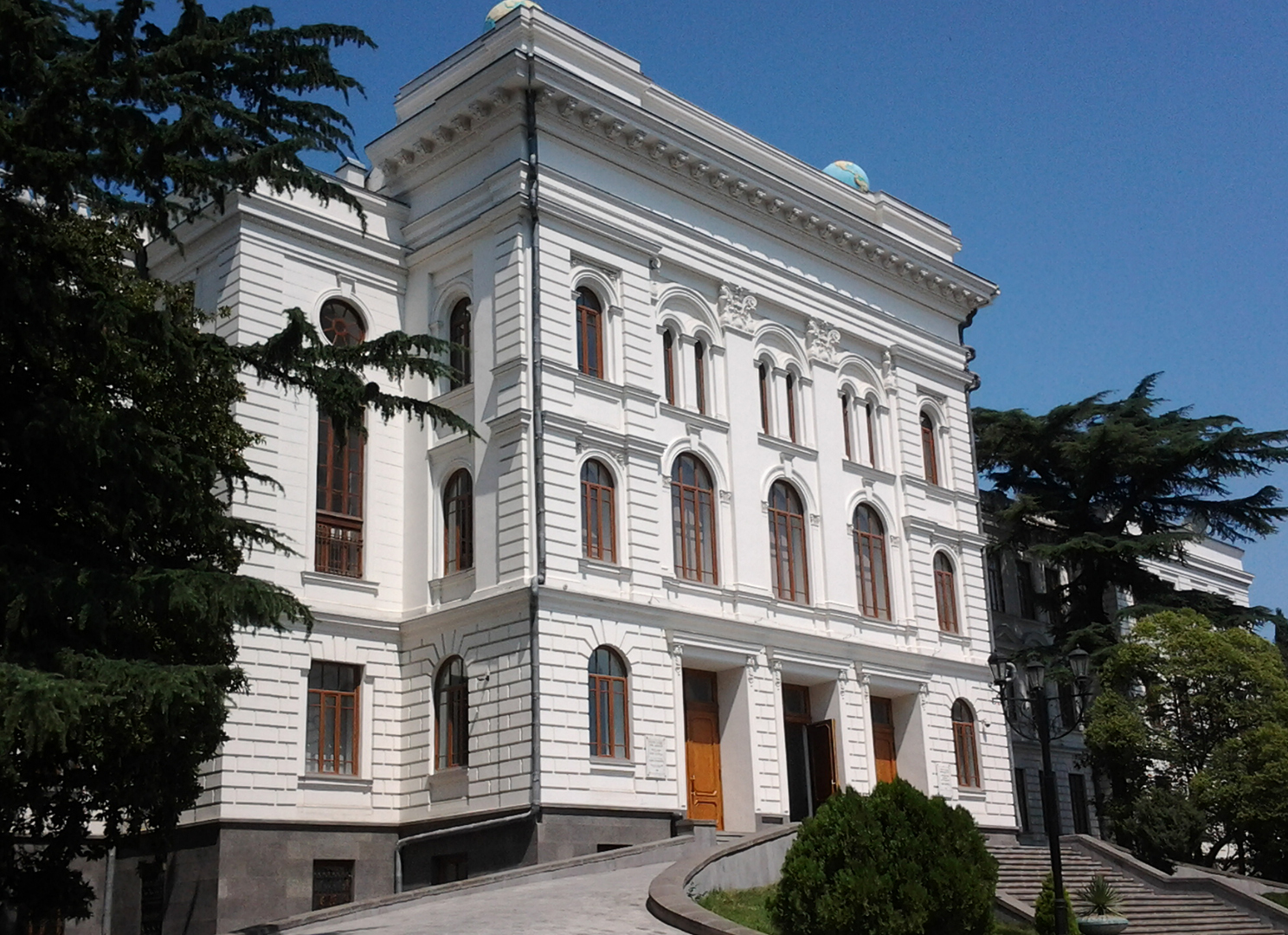 მადლობა ყურადღებისთვის!